Melhora na atenção ao programa de saúde da criança (0-72 meses) na UBS Belo Horizonte,
 Caxias do Sul, RS






Especializando: Idania Yamileth Reyes Márquez
Orientador: Glebson Moura Silva.
Pelotas, Julho de 2015
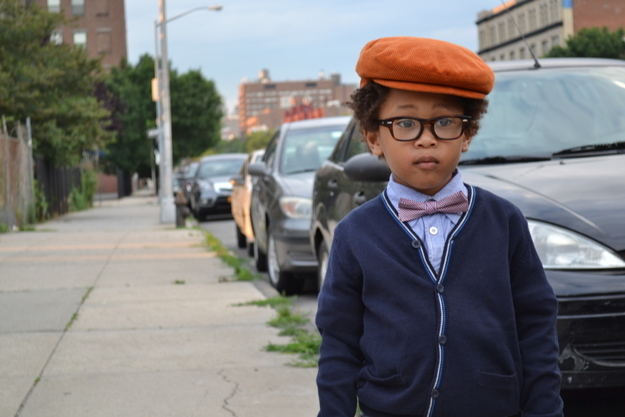 Importância da atenção ao programa saúde da criança na faixa de 0-72 meses
A importância da diretriz de atenção  a saúde da criança busca ter um olhar voltado a promoção da   saúde da criança, a prevenção de agravos e assistência adequados com o fim de  manter o vínculo permanente para acompanhamento destas crianças no processo de crescimento e desenvolvimento para ter cidadãos capazes e aptos, física, intelectual e emocionalmente preparada para se capacitar profissionalmente e laboral mente na construção de uma nação forte.
Caracterização do município caxias do sul, rs.
Localização: extremidade este da encosta superior do nordeste do estado do Rio Grande do Sul.
População Total:   435.564 mil habitantes.
Serviços de Saúde no Município:  
 - 6 hospitais
 - 46 UBS - 19 ESF e 18 PACS
 - Pronto Atendimento 24 horas
 - Serviço de Atendimento Móvel de Urgência (SAMU)
 - Centro Especializado de Saúde (CES)
 - Saúde mental
 - Serviço de assistência domiciliar (SAD);
 - Centro de Especialidades Odontológicas (CEO);
 - Serviço de avaliação, controle e auditoria (SACA);
 - Central de Regulação de leitos;
 - Vigilância à saúde
 -Central de exames complementares;
 - Hemocentro de Caxias do Sul (HEMOCS)
 - Ouvidoria.
Caracterização da ubs belo horizonte
Localiza-se na zona norte de Caxias do Sul, em um bairro na periferia da cidade, com grande vulnerabilidade social.
População atendida: 7000 usuários, 10 microáreas  adscritas
2 Equipes ESF: dois enfermeiros, dois médicos, quatro técnicos de enfermagem, cinco agentes comunitárias de saúde, uma odontológa e uma auxiliar de saúde bucal. 
Equipe de apoio: Uma ginecologista, uma assistente social, um técnico de enfermagem.
Situação do programa atenção   a saúde da criança na ubs antes da intervenção.
Perfil demográfico das crianças segundo as equipes e áreas de abrangência da UBS 

Cobertura de puericultura

Déficit nos registros

Sem controle em alguns dos indicadores de qualidade no programa.

Dificuldades serias na área de saúde bucal.

Atividades educativas coletivas neste programa
Objetivo geral
Melhoria da atenção a saúde da criança da UBS Belo Horizonte, Caxias do Sul, estado do Rio Grande do Sul.
Metodologia
A intervenção do programa atenção a saúde da criança esteve baseada segundo o protocolo de saúde da criança: crescimento e desenvolvimento do Ministério da saúde, 2012

O registro do acompanhamento das crianças foi feito mediante a ficha espelho disponibilizada pelo curso e a criação dos livros “acolhe bebê” e o livro de “puericultura”.

As informações coletadas do prontuário clínico e dos livros foram consolidadas na planilha eletrônica do programa Excel disponibilizada pelo curso.
AÇOES
Cadastramento de tudas as crianças na faixa de 0 a 72 meses pertencentes a área de abrangência.
Visitas domiciliares.
Buscas ativas das crianças faltosas.
Atendimento clínico, programado (consultas de puericultura) e a demanda espontânea.
Atividades educativas coletivas, grupos de puericultura.
Qualificação da pratica clínica com a equipe.
Atividades de intersectorialidade com a nutricionista da UBS vizinha, escola.
Engajamento público: participação  da comunidade .
COBERTURA
Objetivo: Ampliar a cobertura do Programa de Saúde da Criança.
Meta: Ampliar a cobertura da atenção à saúde para 60% das crianças entre  0-72 meses pertencentes à área de abrangência da unidade saúde 
 Antes: 12%
Depois: 62%
QUALIDADE
Objetivo: Melhorar a qualidade do atendimento à criança. 
Meta: Realizar a primeira consulta na primeira semana de vida para 100% das crianças cadastradas.
Antes:0%
Depois:98,2%
qualidade
Objetivo: Melhorar a qualidade do atendimento à criança. 
Meta: Monitorar o crescimento em 100% das crianças. 
Antes:0%
Depois100%
qualidade
Objetivo: Melhorar a qualidade do atendimento à criança. 
Meta: Monitorar 100% das crianças com déficit de peso.
Antes:0%
Depois:100%
qualidade
Objetivo: Melhorar a qualidade do atendimento à criança. 
Meta: Monitorar 100% das crianças com excesso de peso.
Antes:0%
Depois:85,7%
qualidade
Objetivo: Melhorar a qualidade do atendimento à criança. 
Meta: Monitorar o desenvolvimento em 100% das crianças. 
Antes:0%
Depois: 100%
qualidade
Objetivo: Melhorar a qualidade do atendimento à criança. 
Meta: Vacinar 100% das crianças de acordo com a idade. 
Antes:80%
Depois: 99,5%
qualidade
Objetivo: Melhorar a qualidade do atendimento à criança. 
Meta: Realizar suplementação de ferro em 100% das crianças de 6 a 24 meses.  
Antes:0%
Depois: 100%
qualidade
Objetivo: Melhorar a qualidade do atendimento à criança. 
Meta: Realizar triagem auditiva em 100% das crianças. 
Antes:0%
Depois: 100%
qualidade
Objetivo: Melhorar a qualidade do atendimento à criança. 
Meta: Realizar teste do pezinho em 100% das crianças até 7 dias de vida. 
Antes:0%
Depois:95.9%
qualidade
Objetivo: Melhorar a qualidade do atendimento à criança. 
Meta: Realizar avaliação da necessidade de atendimento odontológico em 100% das crianças de 6 e 72 meses.
Antes:0%
Depois: 100%
qualidade
Objetivo: Melhorar a qualidade do atendimento à criança. 
Meta:  Realizar primeira consulta odontológica para 100% das crianças de 6 a 72 meses de idade moradoras da área de abrangência, cadastradas na unidade de saúde. 
Antes:0%
Depois: 41,6%
Adesão
Objetivo:  Melhorar a adesão ao programa de Saúde da Criança. 
Meta: : Fazer busca ativa de 100% das crianças faltosas às consultas. 
Antes:0%
Depois:100%
registro
Objetivo: Melhorar o registro das informações. 
Meta: Manter registro na ficha espelho de saúde da criança/ vacinação de 100% das crianças que consultam no serviço.
Antes:0%
Depois:99,5%
Avaliação de risco
Objetivo: Mapear as crianças de risco pertencentes à área de abrangência 
Meta: Realizar avaliação de risco em  100% das crianças cadastradas no programa.
Antes:0%
Depois: 100%
Promoção da saúde
Objetivo: Promover a saúde das crianças.
Meta: Dar orientações para prevenir acidentes na infância em 100% das consultas de saúde da criança.
Antes:0%
Depois:100%
Promoção da saúde
Objetivo: Promover a saúde das crianças.
Meta: Colocar 100% das crianças para mamar durante a primeira consulta.
Antes:0%
Depois: 94,9%
Promoção da saúde
Objetivo: Promover a saúde das crianças.
Meta: Fornecer orientações nutricionais de acordo com a faixa etária para 100% das crianças. 
Antes: 0%
Depois: 100%
Promoção da saúde
Objetivo: Promover a saúde das crianças.
Meta: Fornecer orientações sobre higiene bucal para 100% das crianças de acordo com a faixa etária.
Antes:0%
Depois:100%
Discussão
A equipe: fortaleceu o vínculo para o trabalho em conjunto, permitiu a qualificação da pratica clinica,  reviu as atribuições da equipe viabilizando a atenção a um maior numero de crianças.

O serviço:  reorganização  da metodologia  na rotina do trabalho na UBS com as demais ações programáticas, a criação e melhora dos registros facilitou as buscas ativas, e monitoramento das vacinas, das consultas odontológicas. 

 A comunidade: com a chegada da pediatra ao serviço houve mais valorização pela comunidade  das consultas de acompanhamento no crescimento das crianças a fim de fazer detecção e diagnostico precoce de problemas de saúde nas crianças.
Discussão
A intervenção está totalmente incorporada à rotina do serviço e a equipe deverá manter e intensificar as orientações à comunidade quanto à importância de realizar o acompanhamento das crianças por meio das consultas de puericultura e as facilidades de realizá-lo na unidade.

As mudanças  para viabilizar a continuidade após o término do curso  serão: 
 Ampliar a cobertura da consulta odontológica.

 Retomar e fortalecer as atividades educativas coletivas.
Reflexão critica
Foi gratificante para o meu crescimento profissional  a experiência de ter desenvolvido um curso pela internet na modalidade de ensino a distancia.

A participação nos fóruns de saúde coletiva, e dúvida clínica, permitiu a troca das ideias e inquietudes com os colegas e serviu de base para enriquecer e aperfeiçoar as tarefas de cada unidade.

Os TQC,  casos clínicos, e estudos da prática clínica   permitiu que se cria-se um habito de estudo para qualificação clínica.
Obrigada!